Россия и мир на рубеже XIX-XX вв.:
Динамика и противоречия развития
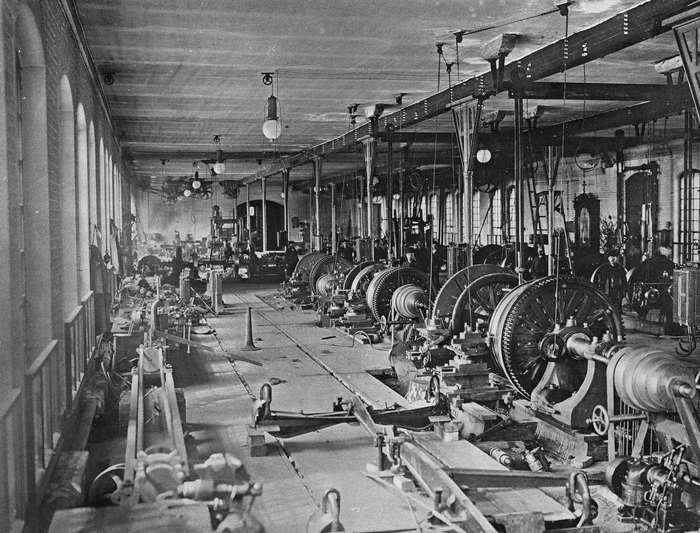 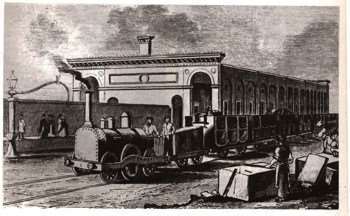 МИР К НАЧАЛУ XX В.
Завершилась индустриализация на Западе
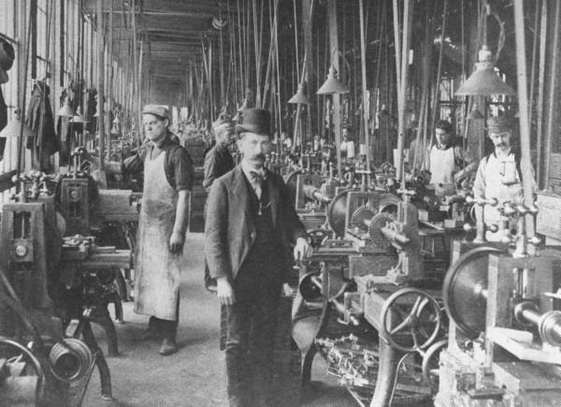 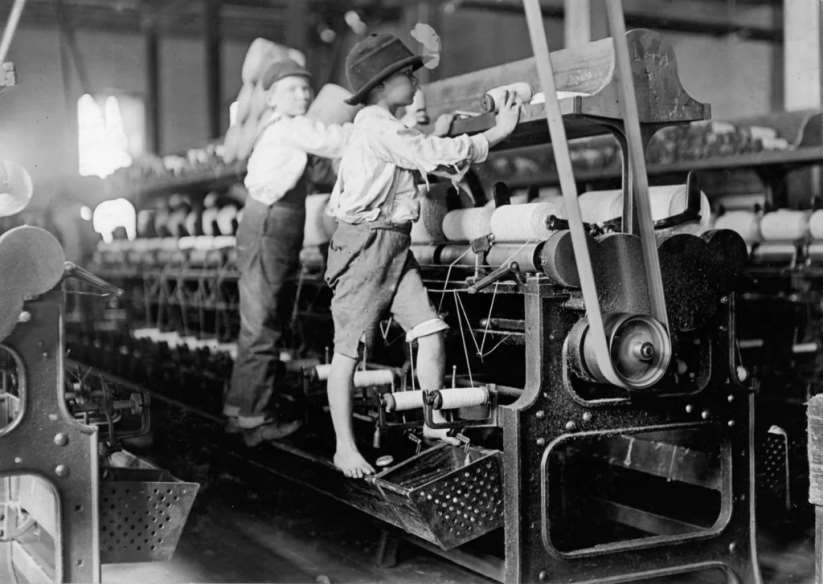 Буржуазное общество
ПОЛИТИКА
Реформизм – не революция, а реформы
система взглядов и политическое течение, отрицающее необходимость революции и отстаивающая возможность создания общества социальной справедливости средствами постепенного эволюционного приближения
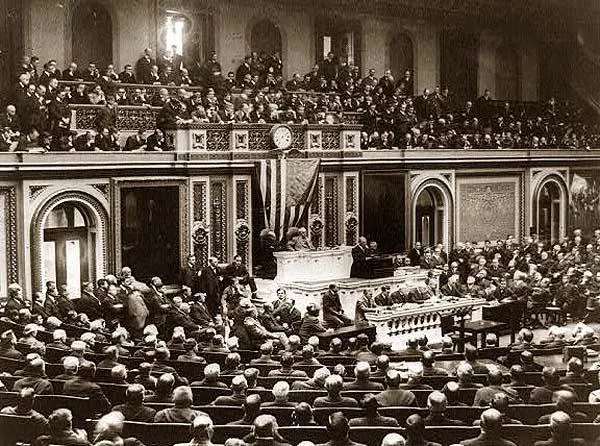 ТЕХНОЛОГИЧЕСКАЯ РЕВОЛЮЦИЯ
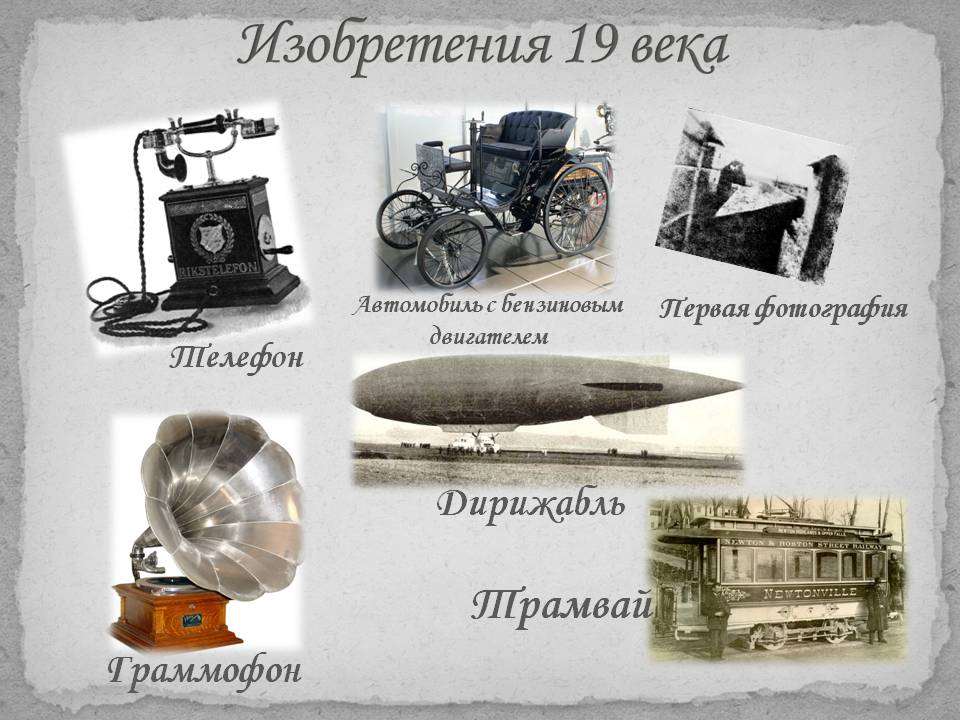 ДОГОНЯЮЩЕЕ РАЗВИТЕЕ
РЕВОЛЮЦИОННЫЕ ПЕРЕМЕНЫ 
В РАЗВИТИИ ВОЕННОЙ ТЕХНИКИ
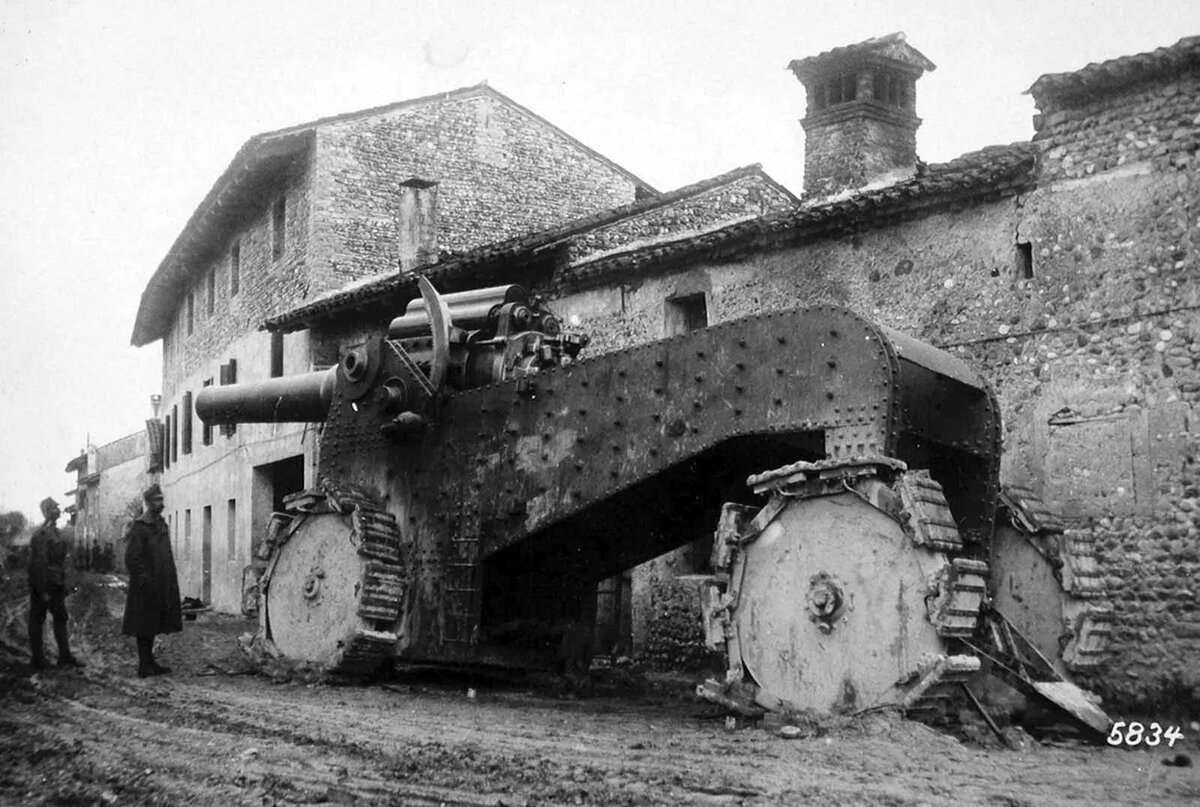 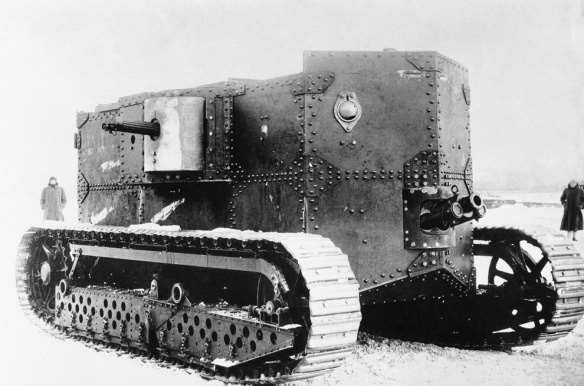 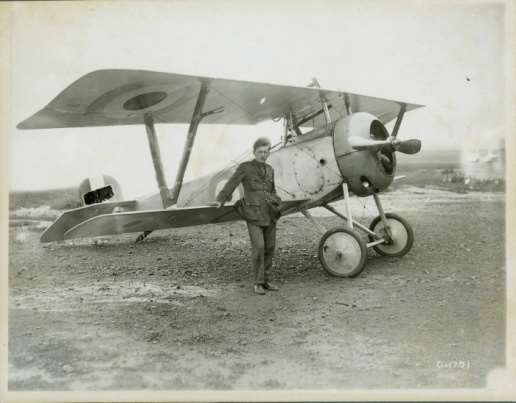 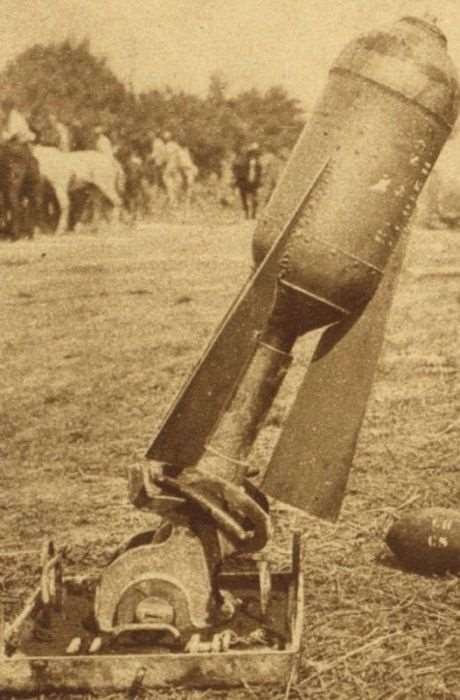 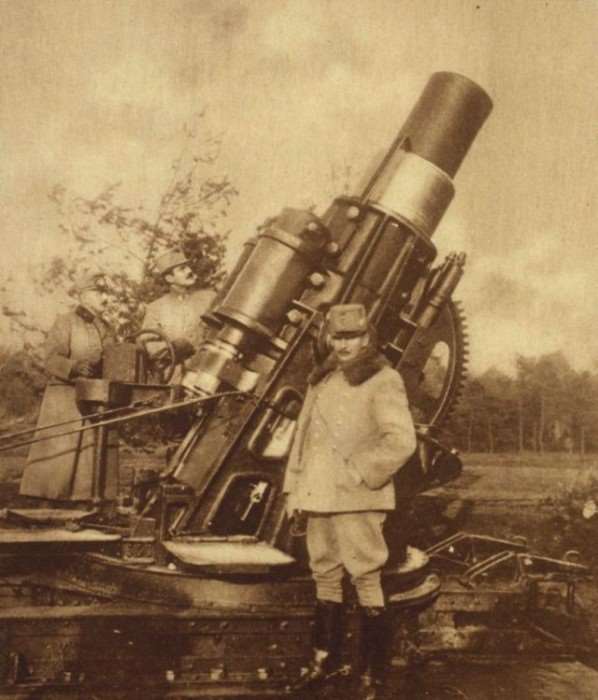 Какие изменения произошли в Российской империи на рубеже XIX – XX веков?
Территория:
Российская империи - одна из крупнейших стран мира.
Территория – более 22 млн. км²  (почти 17% обитаемой суши; II место после Британской империи).
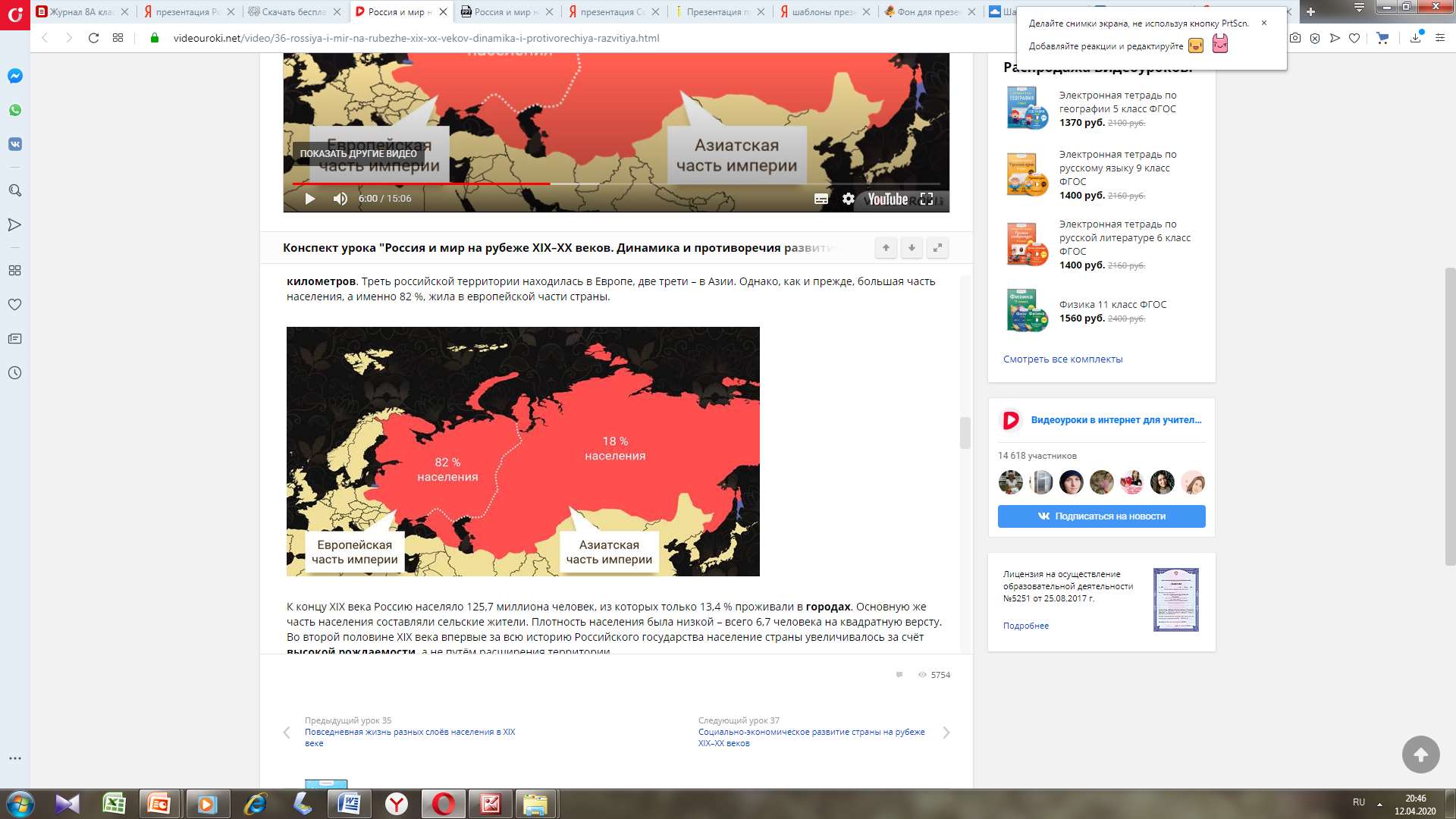 Российская империя
Губернии (78)
Области (21)
Население:
В конце XIX в. - 125,7 млн. человек   (III место после Британской империи и Китая)
Многонациональная страна: более 100 народов и народностей.
Средняя продолжительность жизни: у мужчин 28-31 год, у женщин 30-32 года.
В 932 городах проживало 13,5% населения страны. 
Грамотными в империи считали себя свыше 20% жителей. Высшие образование было у 1% населения.
На огромных просторах страны сосуществовали все основные религии. 
Большинство населения, прежде всего русские исповедовали православие. 
Немалая часть русского населения – старообрядцы. 
В Польше, прибалтийских губерниях и Финляндии большинство населения – католицизм и протестантизм. 
Большая группа народов: таты, башкиры, многие горцы Кавказа, азербайджанцы, народны Средней Азии – мусульмане. 
Калмыки и буряты – буддизм. Часть населения – иудаизм. У многих коренных народов Севера и Сибири сохранялись языческие верования.
Национальный состав:
Конфессиональный состав:
Русские – 43% 
Украинцы – 17% 
Поляки – 6%
Белорусы – 4,7 %
Финны – 4, 5%
Евреи – 3,9 %
Казахи – 3%
Народы Кавказа – 2%
Татары – 1,7% 
Немцы – 1,6%
Православные – 69,3% 
Католики – 9,1%
Мусульмане – 11,1% 
Протестанты – 5,2% 
Иудеи – 4,2% 
Раскольники – 1,4% 
Григориане – 0,8%
Буддисты – 0,3% 
Прочие
Особенности российской модернизации:
Россия вступила на капиталистический путь развития относительно поздно;
Модернизация носила «догоняющий характер»;
Проходила по инициативе и под контролем государства
В начале XX века охватила в основном те отрасли экономики, от которых зависело военное и политическое могущество страны.
МОДЕРНИЗАЦИЯ – ПРОЦЕСС ПЕРЕХОДА ОТ ТРАДИЦИОННОГО ОБЩЕСТВА К ОБЩЕСТВУ ИНДУСТРИАЛЬНОМУ.
Политический строй
Россия – самодержавная монархия (форма управления государством, при которой вся власть принадлежит одному единственному лицу - монарху)
Вся власть (законодательная, исполнительная и судебная) сосредотачивалась в руках императора.
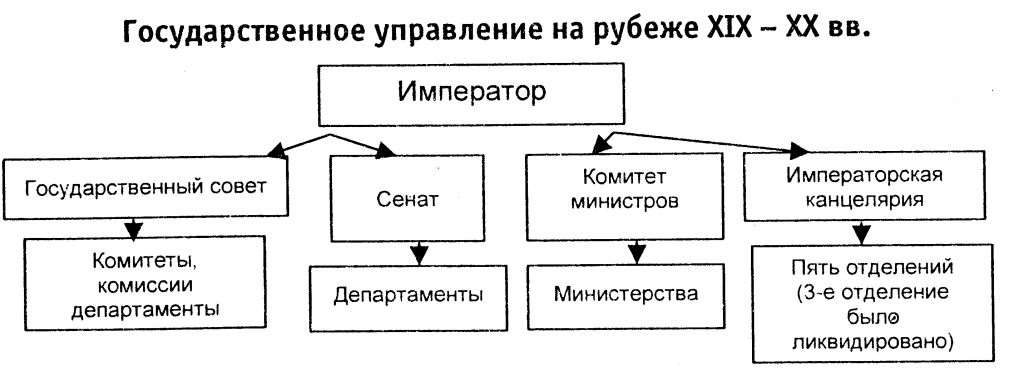 Николай II (1894-1917)
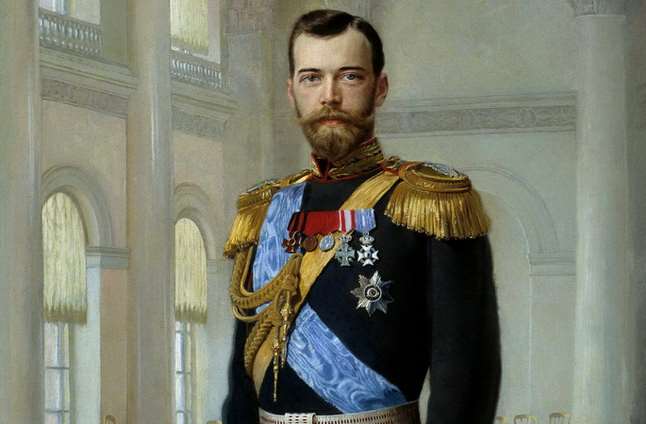 Боже, Царя храни!Сильный, державный,Царствуй на славу, на славу нам!Царствуй на страх врагам,Царь православный!Боже, Царя, Царя храни!
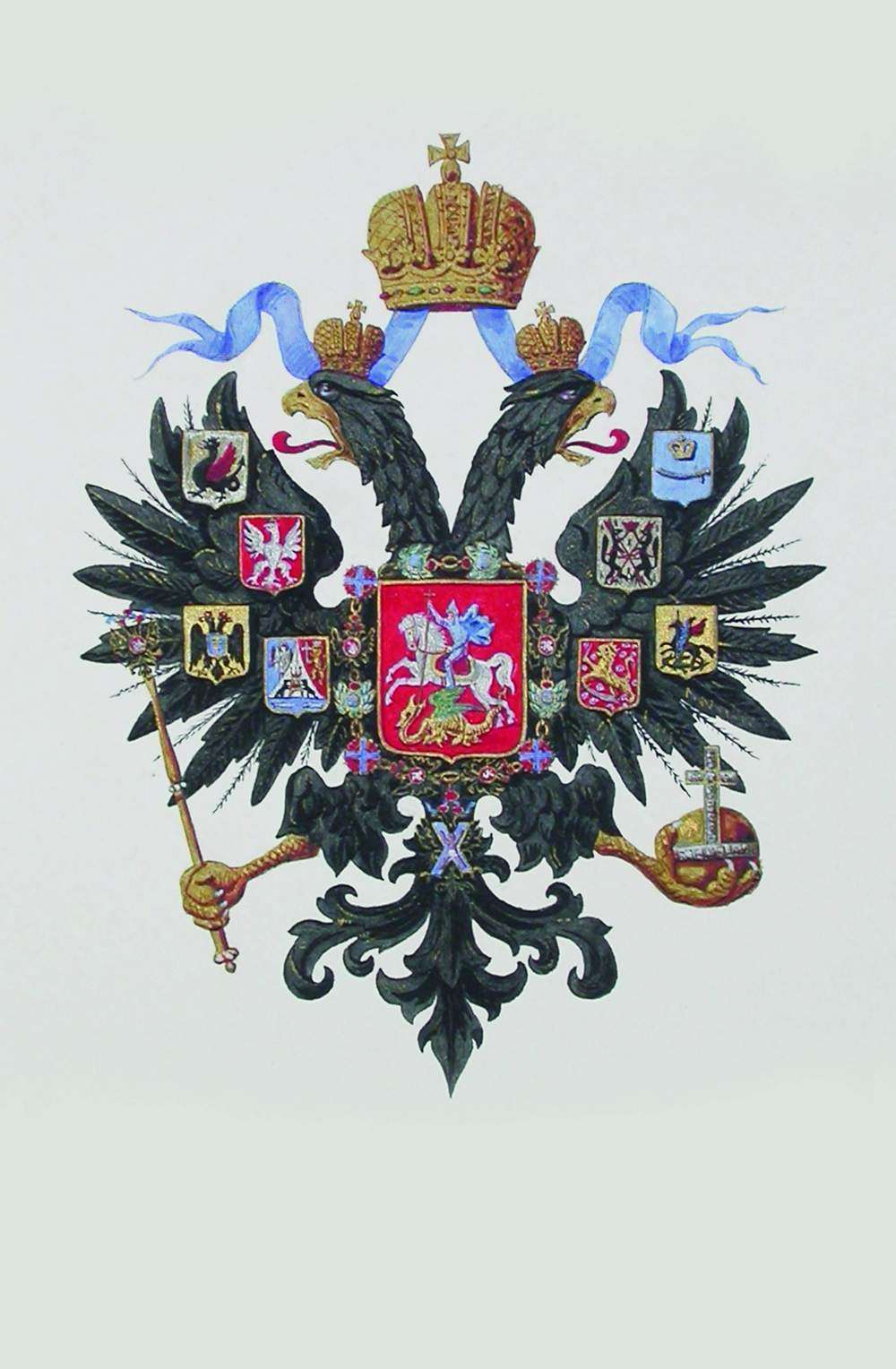 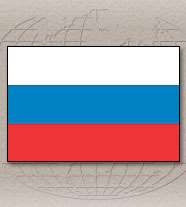 Помимо сословий выделялись классы.
Сословие- сложившаяся на основе классовых отношений феодализма общественная группа с наследственными правами и обязанностями.
Социальный класс — общность, выделяемая по отношению к собственности и общественному разделению труда.
Образ жизни
Свыше 80 % населения проживало в сельской местности. В тоже время быстро росло городское население (урбанизация) 
Две столицы: Петербург (более 2 млн.) и Москва (чуть меньше)
В обиход вошли: многоэтажные жилища, электричество, лифт, водопровод, телефон, по улицам стали ездить трамваи, автомобили перестали быть редкостью.
Какие изменения произошли в Российской империи на рубеже XIX – XX веков?
В конце XIX – начале XX в. Россия была страной с: 
а) федеративным устройством; б) низким уровнем грамотности; 3) проживанием людей в одной национальности; 4) преобладанием городского населения над сельским.  
2. Вставьте пропущенное понятие: «Общество, в котором завершен процесс создания крупной, технически развитой промышленности, называется - …»
3. Перечислите основные сословия Российского общества на рубеже XIX – XX вв. 
4. На какие две части делились территории Российской империи?
ВЫВОДЫ ПО ТЕМЕ
Россия после 1861 г. начала выходить из феодального застоя, а с начала 80-х годов ХIX века бурно входить в капитализм. 

Динамику демонстрировали все отрасли промышленности. 

Наряду с развитием промышленности идет процесс развития инфраструктуры.

 Столь быстрое развитие капитализма в России привело к тому, что к 1913 г. Россия по промышленному производству заняла пятое место после США, Германии, Великобритании и Франции.

 На рубеже веков мир вступил в новый период своей истории, связанный с завершением формирования индустриального общества. Российская империя в начале ХХ в. представляла собой огромную по территории многонациональную державу, вставшую на путь индустриальной модернизации, но сохранившую традиционные политические устои.
ДОМАШНЕЕ ЗАДАНИЕ:
§ 26
*Задание № 3 из рубрики:
 «Думаем, сравниваем, размышляем», стр.71
Знать: термины и понятия